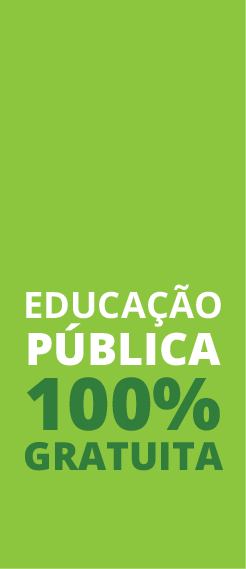 Plano Estratégico Institucional de Permanência e Êxito dos Estudantes - PEIPEE
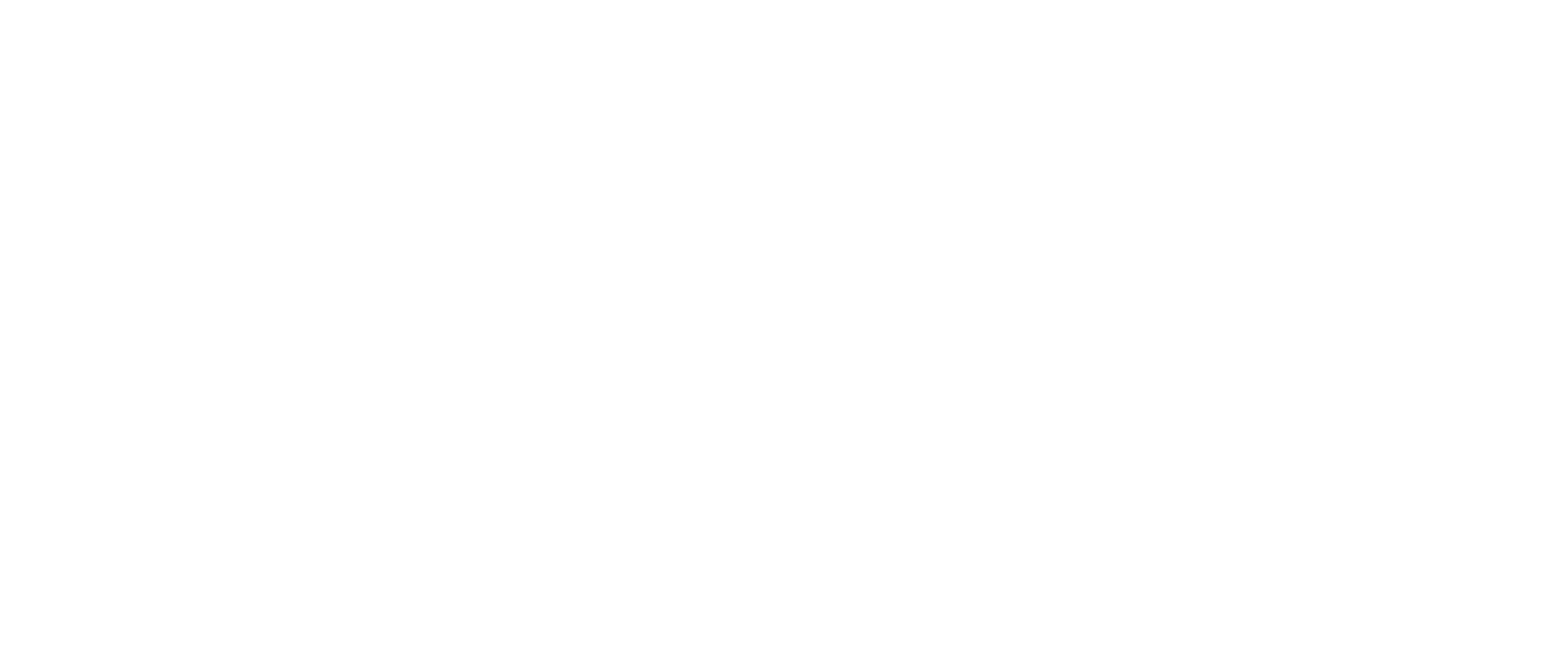 Formulários PEIPEE 

Enviado e-mail no dia 18 de maio com os links dos formulários;

Começaram as aplicações nos câmpus  Avançado Jaguarão, Bagé, Camaquã, Lajeado (somente estudantes) e Pelotas CAVG.
2023
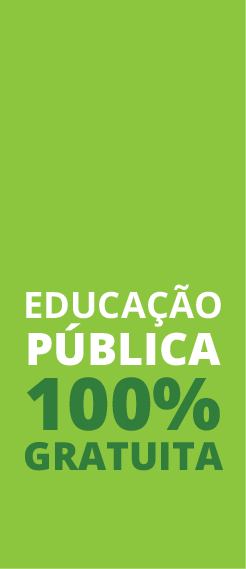 Plano Estratégico Institucional de Permanência e Êxito dos Estudantes - PEIPEE
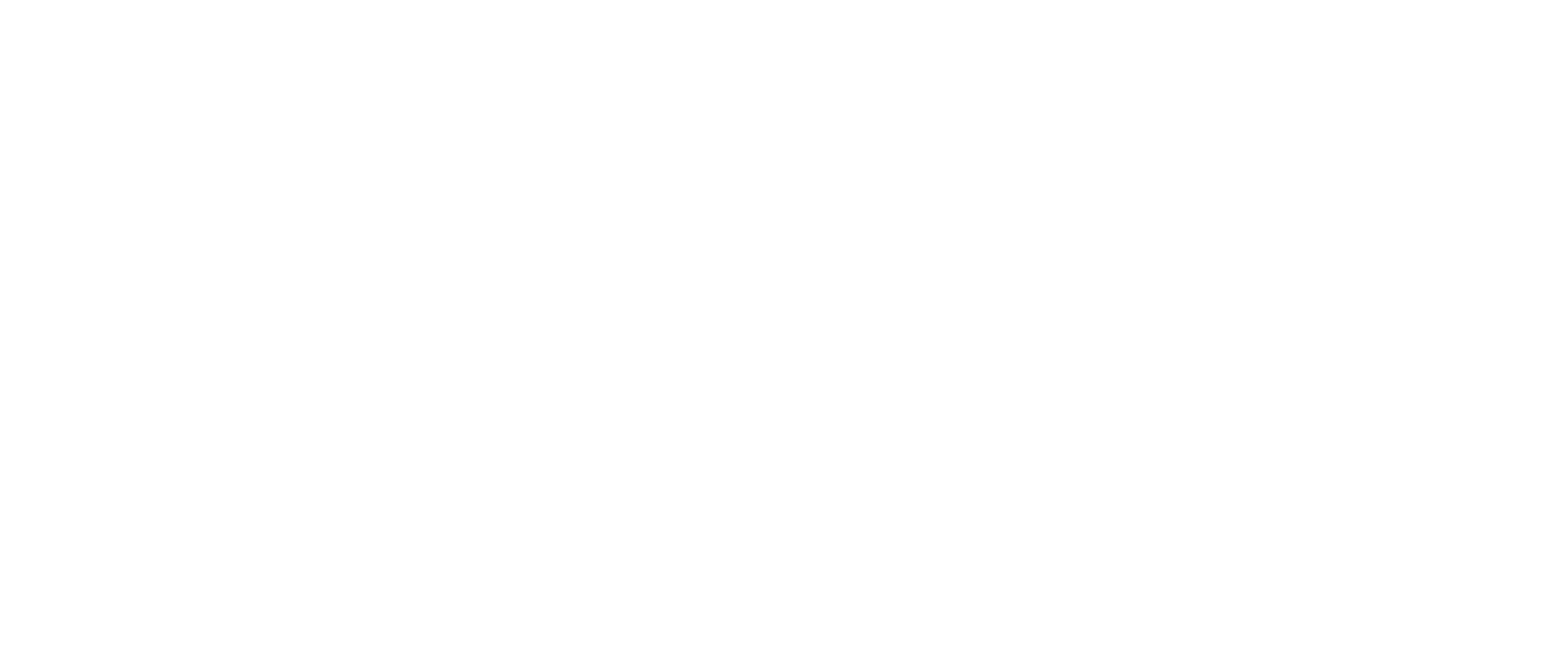 Formulário PEIPEE/Servidores e Colaboradores
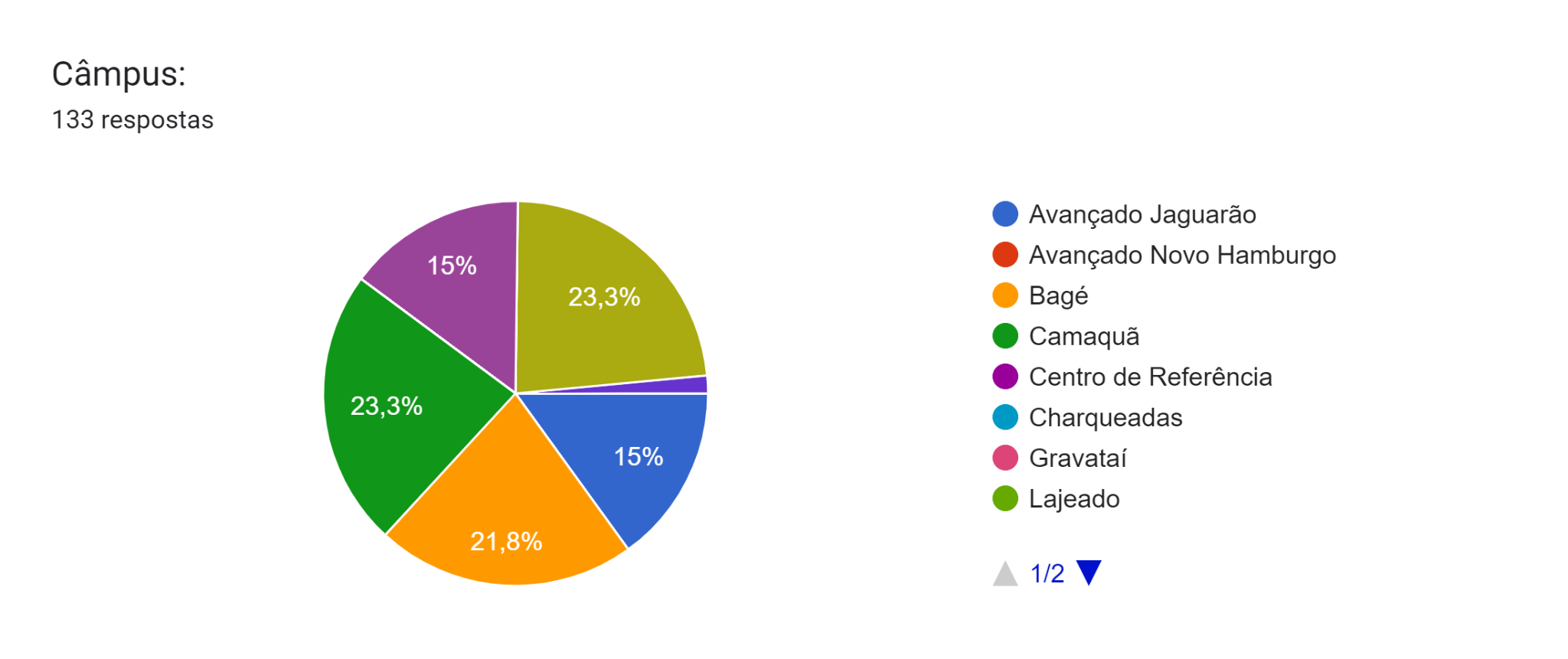 2023
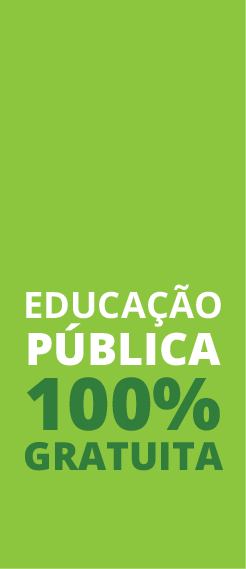 Plano Estratégico Institucional de Permanência e Êxito dos Estudantes - PEIPEE
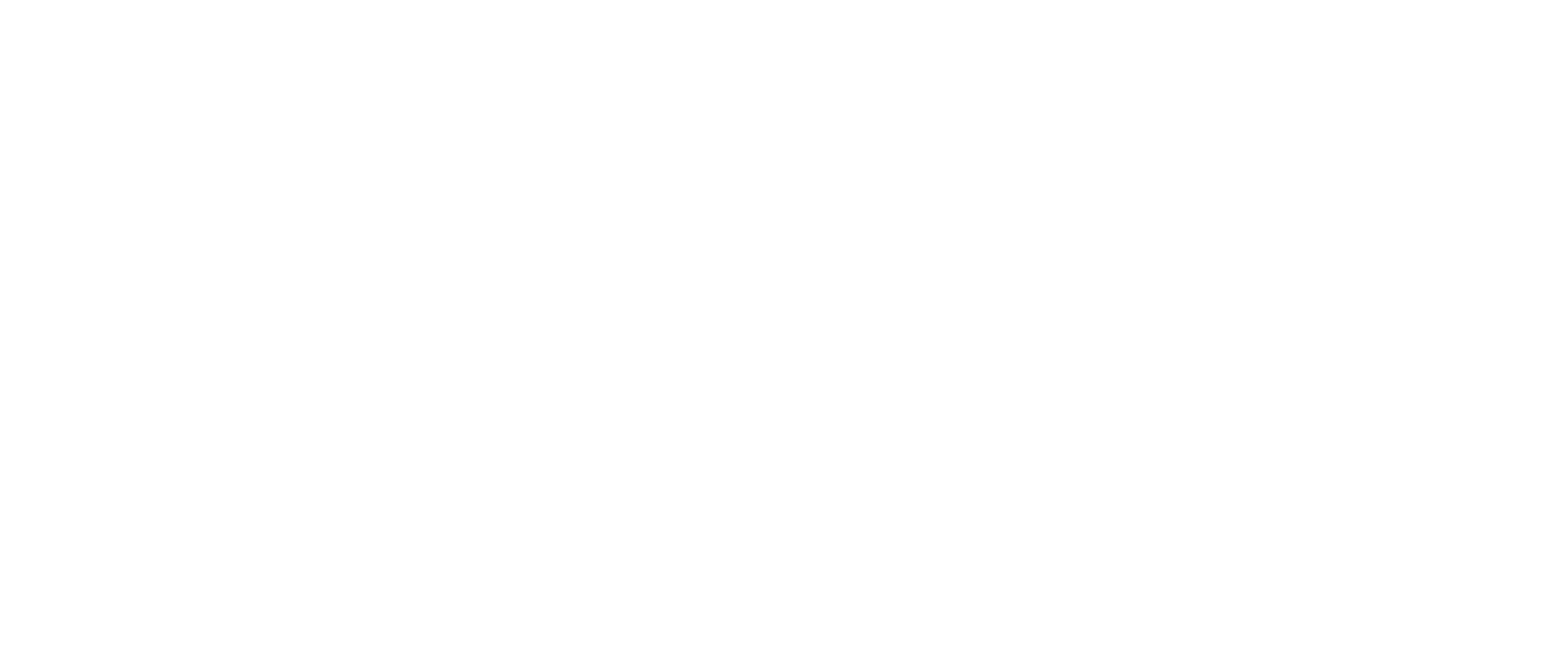 Formulário PEIPEE/Servidores e Colaboradores
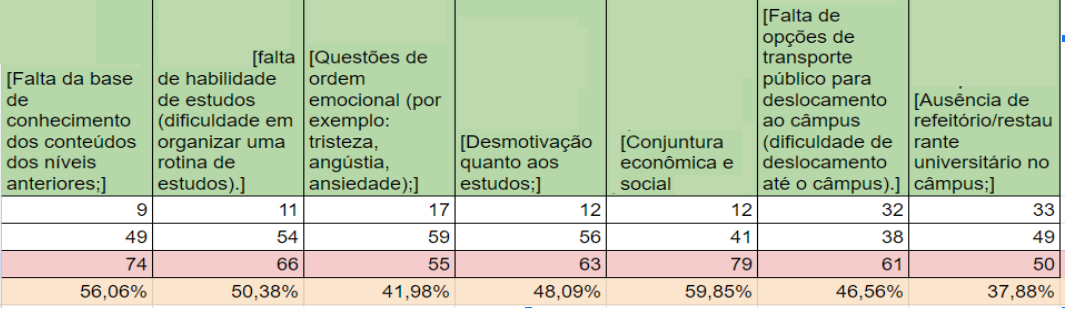 2023
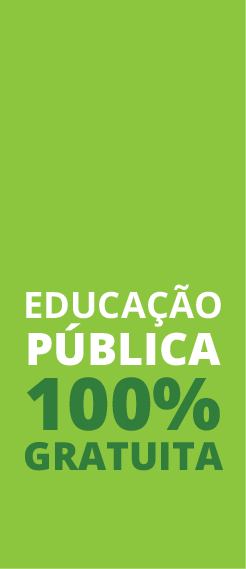 Plano Estratégico Institucional de Permanência e Êxito dos Estudantes - PEIPEE
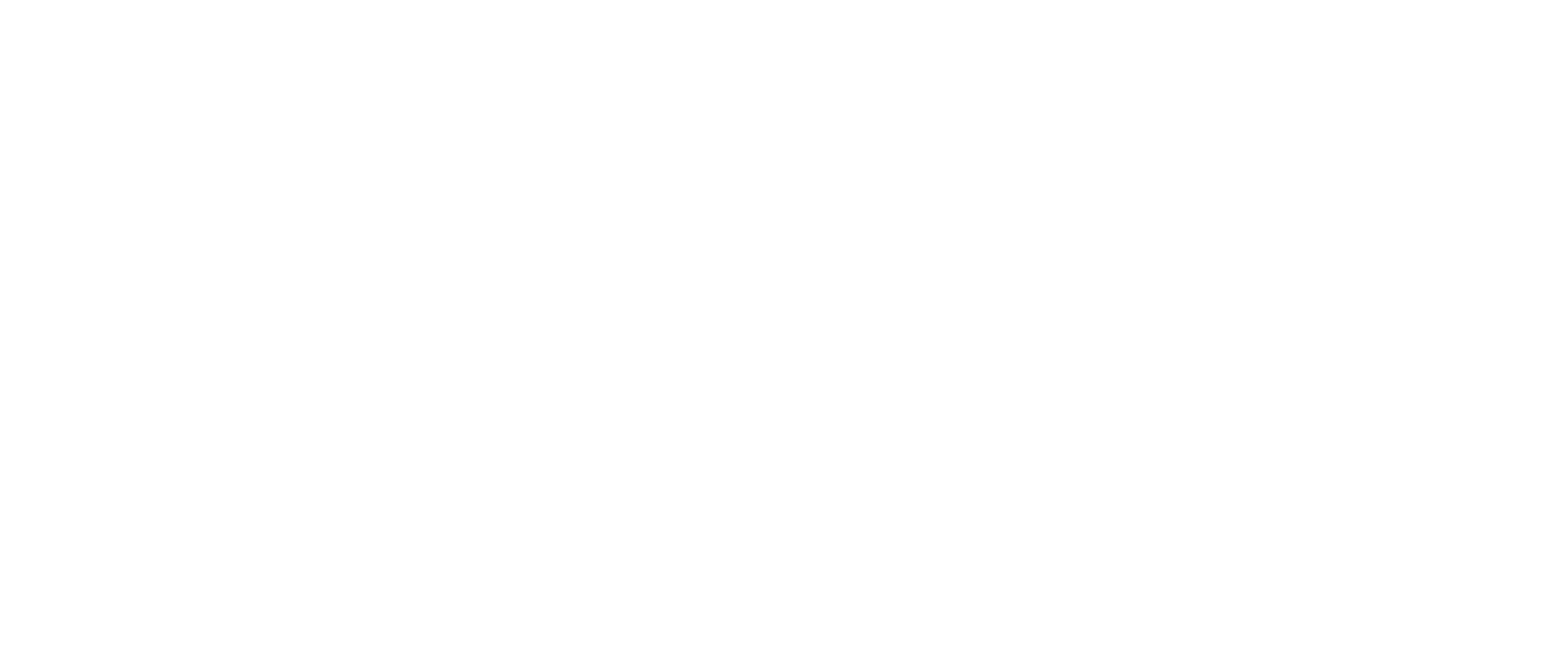 Formulário PEIPEE/Estudantes
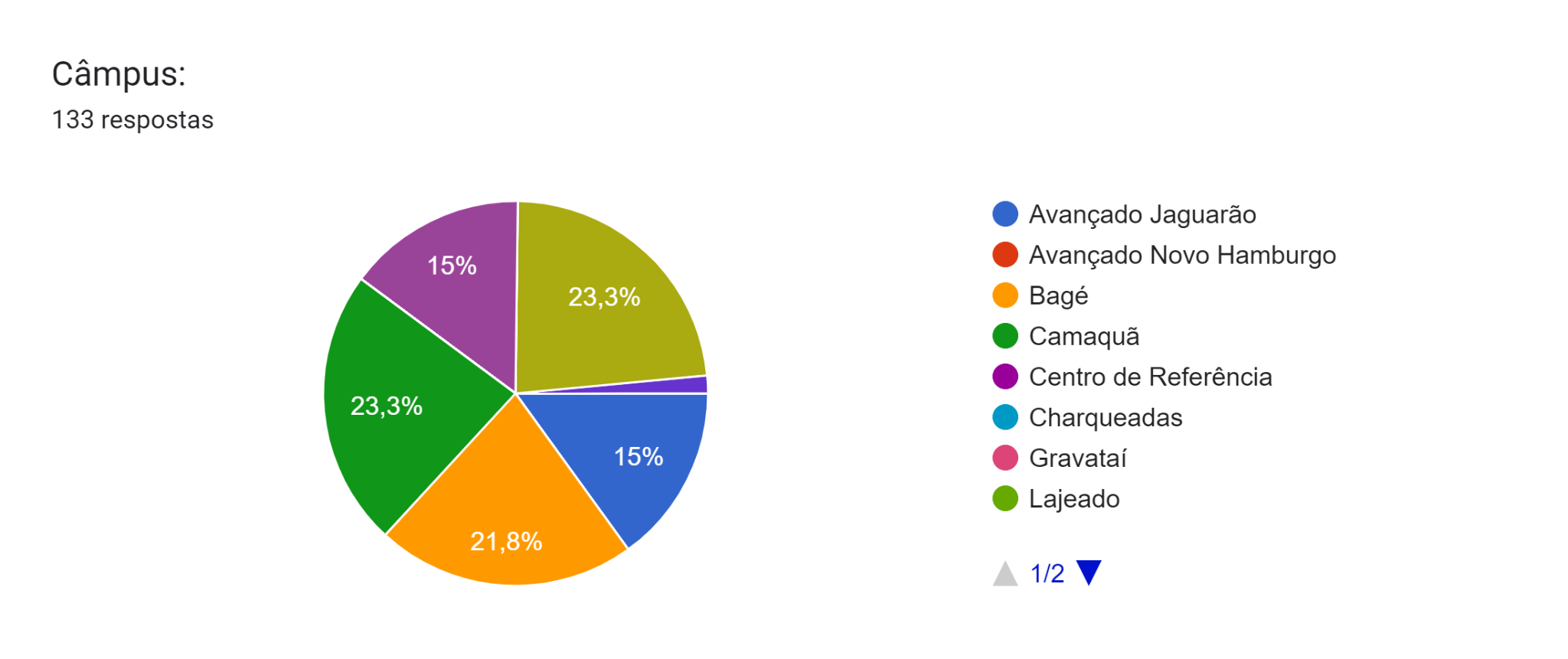 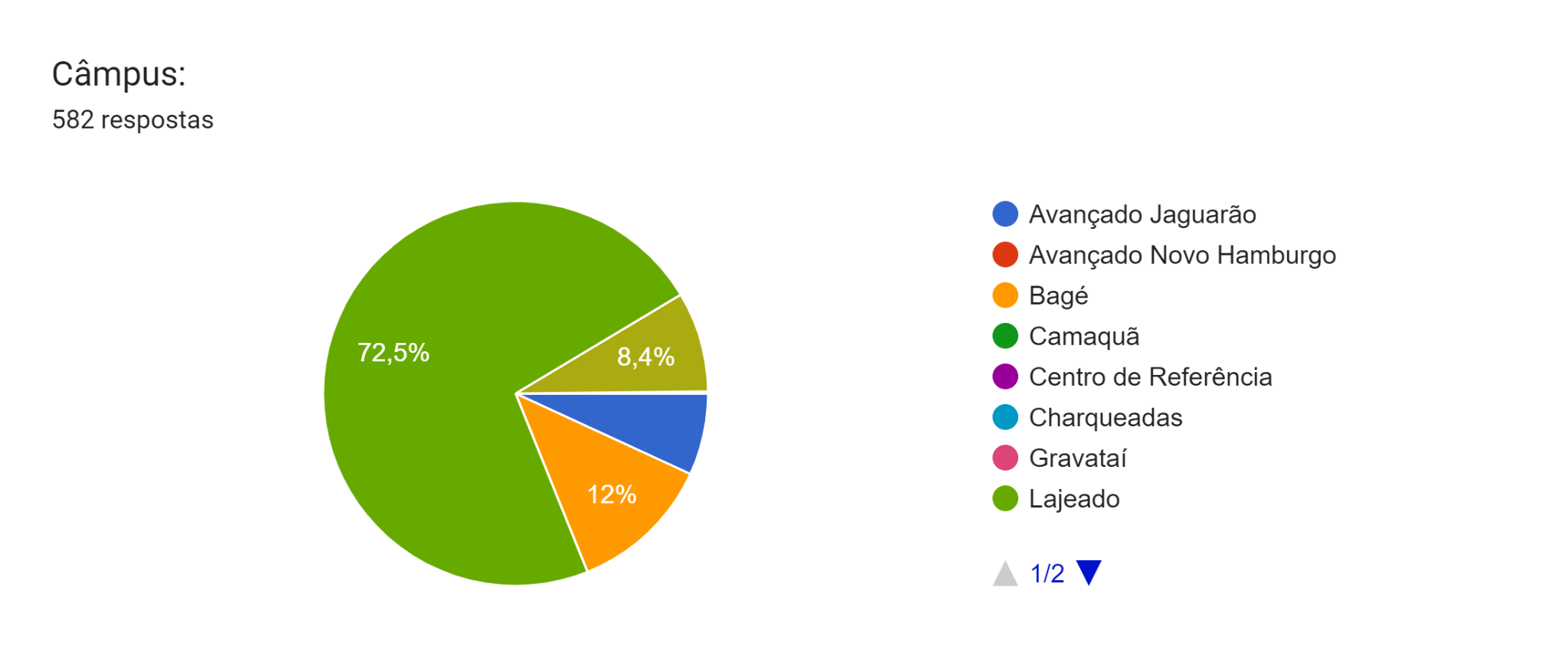 2023
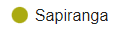 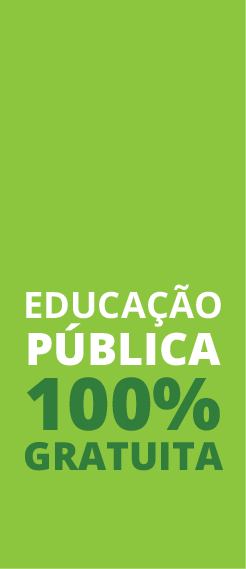 Plano Estratégico Institucional de Permanência e Êxito dos Estudantes - PEIPEE
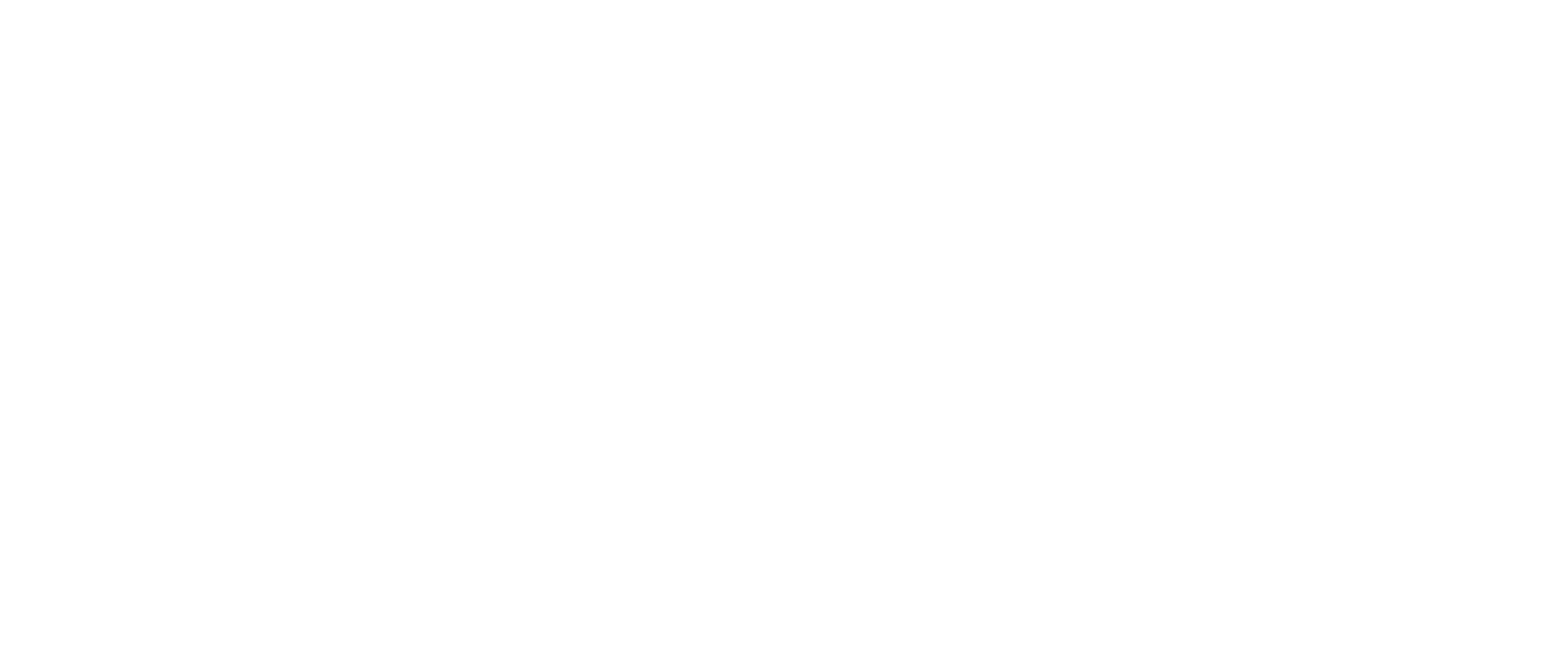 Formulário PEIPEE/Estudantes
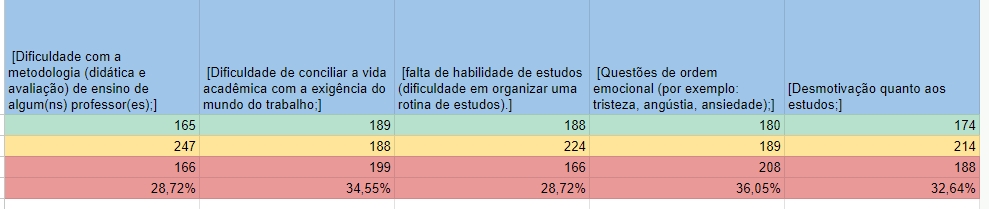 2023
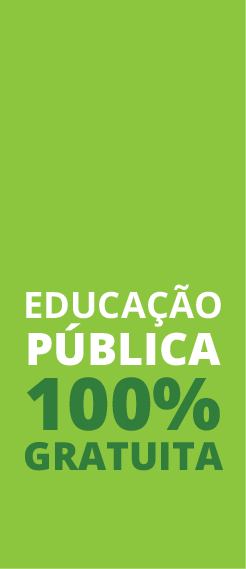 Plano Estratégico Institucional de Permanência e Êxito dos Estudantes - PEIPEE
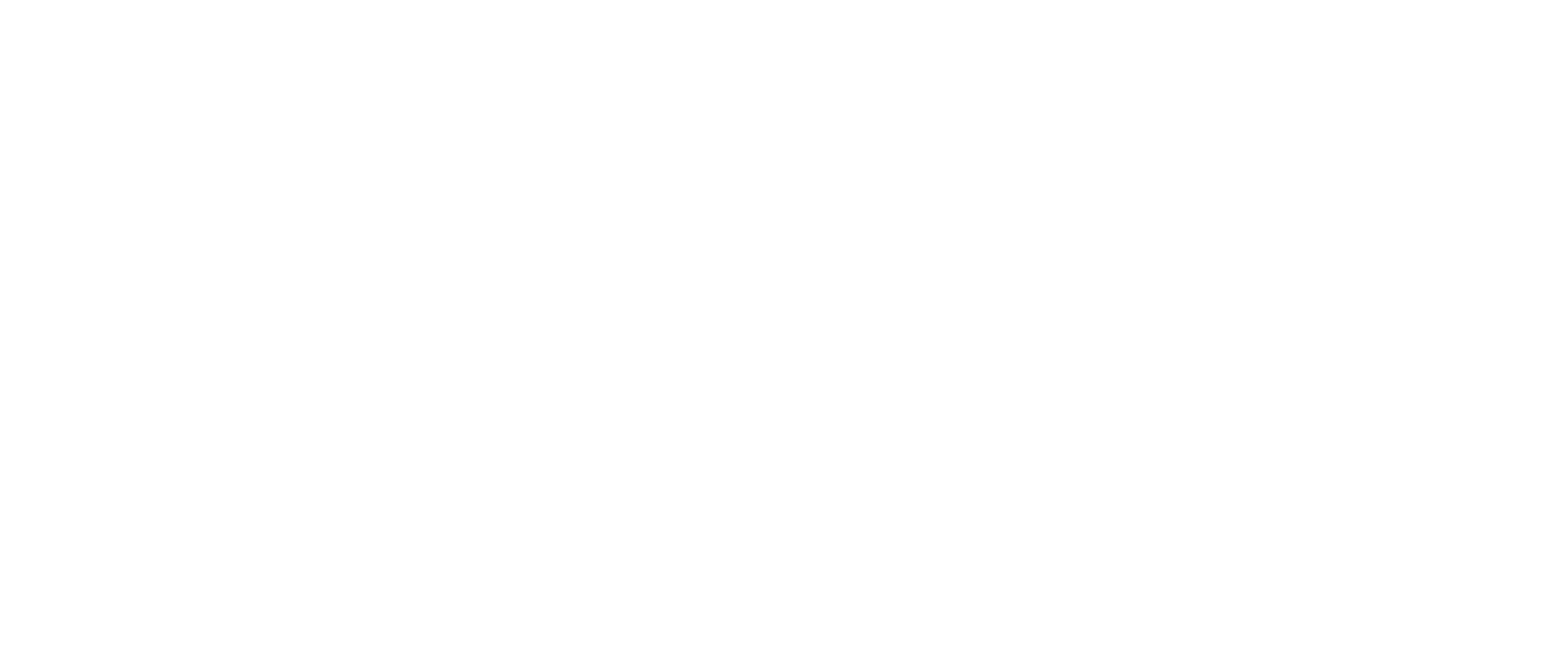 Formulário PEIPEE

Encaminhado e-mail 1º de junho com as orientações para solicitação da extração dos dados de cada câmpus;
Câmpus Bagé e Lajeado já solicitaram.
2023